PSHE & SRE
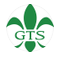 With thanks to Great Torrington School
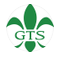 PSHE will usually cover RSE. (Relationships and Sex education). 
This has recently become 
statutory content which schools must deliver. The RSE programme of study can be found on the DFE website. Your school will have a clear policy about how these lessons are delivered.
What is PSHE?
Personal, Social, Health and Economic Education.
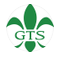 What subjects does can PSHE cover?
Every school will have a different approach to PSHE and the content can be very diverse. Arguably PSHE is a subject that is THE most important one to teach to our young people. Above their GCSE grades we are shaping the next generation of our society. When taught effectively PSHE helps us reflect on our responsibility's and our ‘place’ in the world. 

You should be prepared to cover content that includes: rights and responsibilities, gender, diversity, equality, finance, reproduction, contraception, health, drugs and alcohol, fundamental British values and even careers pathways.
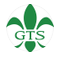 Ideas to consider
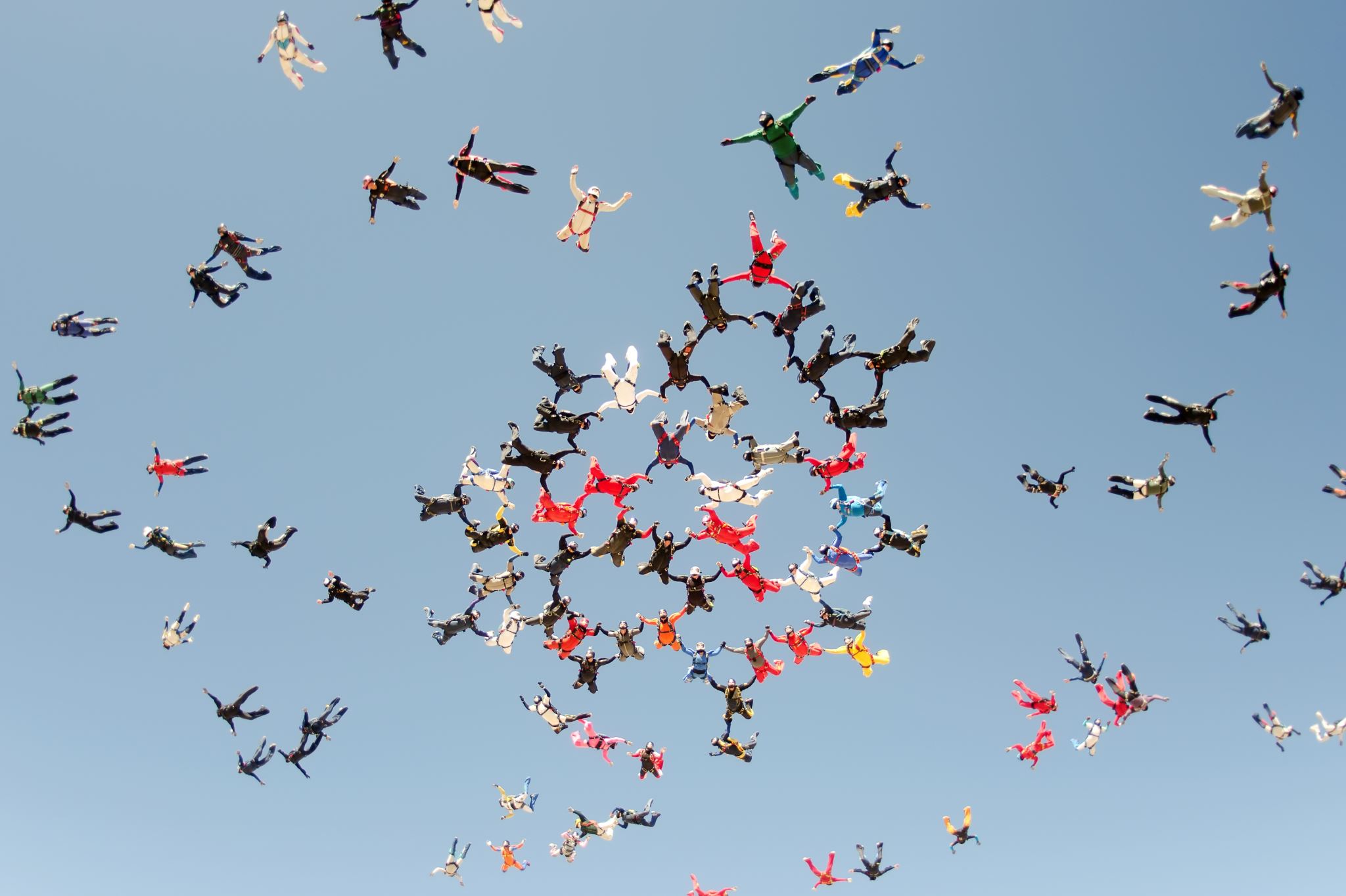 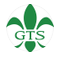 Scenarios
Good PSHE prepares pupils for situations which they are going to encounter in their future and helps them to visualise how they might respond. Sometimes a lack of rehearsed dialogue can lead to pupils making choices they don’t want to make. It is useful to work with scenario based situations, what would you do if? Or what advice would you give to a friend or family member. This can prepare then for what they will do when they are in this situation.
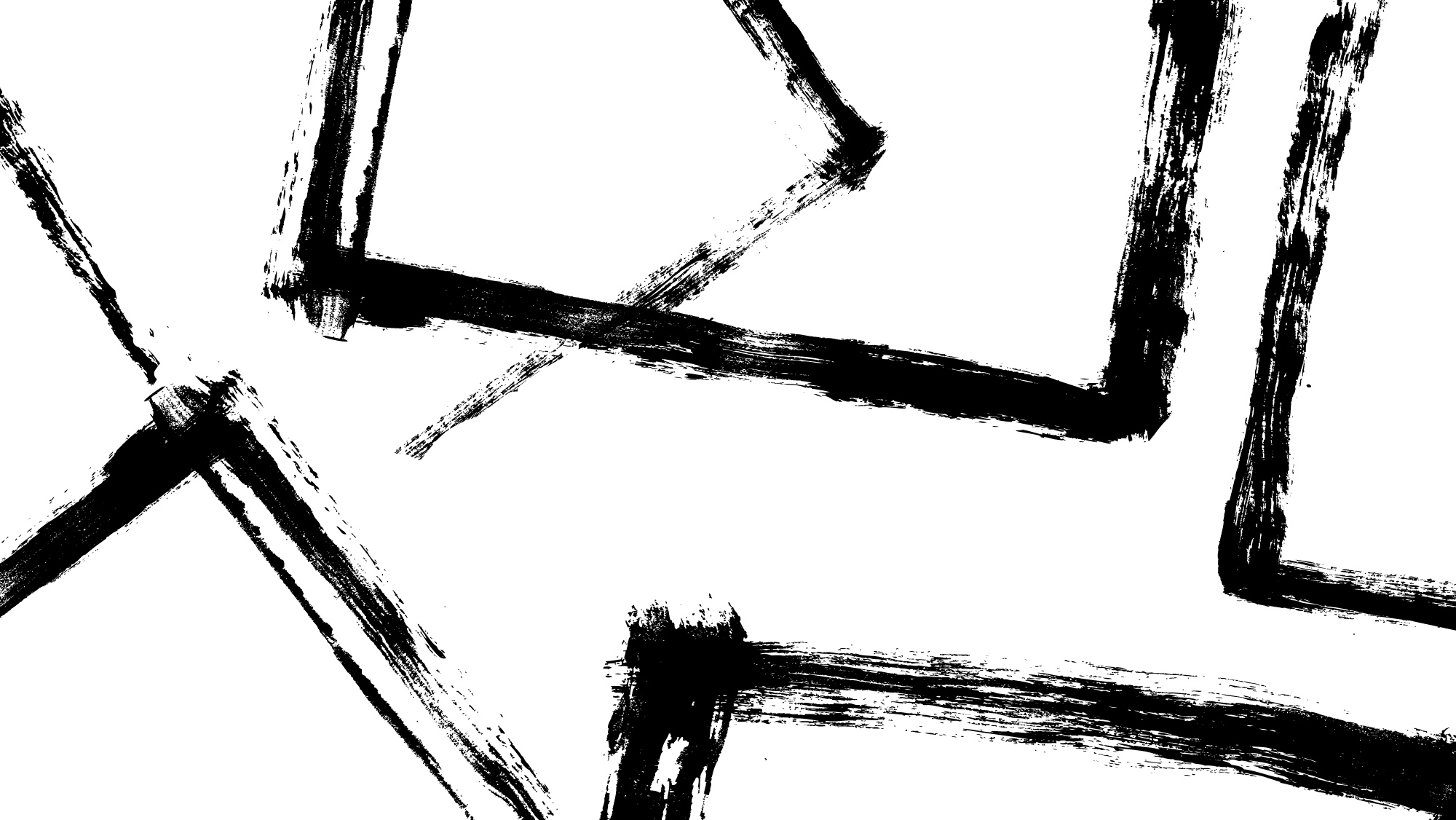 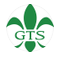 Safeguarding
PSHE will open up discussion which can lead to student disclosures. Sometimes these are deliberate, other times accidental.
Sometime in general discussion and a pupil response just alerts you to something which you feel needs further discussion. Make sure that you are familiar with your schools disclosure and safeguarding policy and speak with the PSHE lead or DSL if you are concerned.
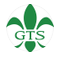 A Task….